which relationships involved
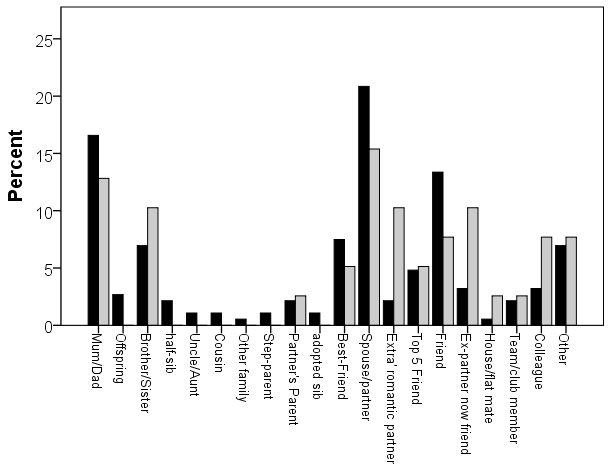 cause of ‘severe falling out’
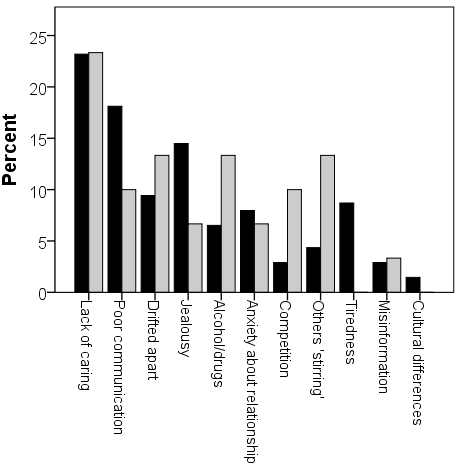 women: black columns
men: grey
columns
cause was selected from   a list of 14 possible choices
Dunbar & Machin, 2014